ضرب وحيدات الحد
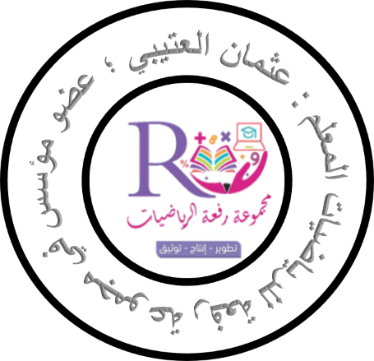 درست إجراء العمليات على العبارات الأسية .
فيما سبق
1 ) أضرب وحيدات الحد
2 ) أبسط عبارات تتضمن وحيدات الحد .
الآن
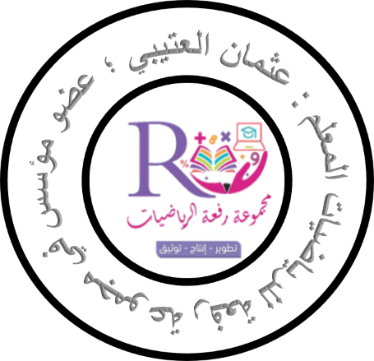 1 ) وحيدات الحد
2 ) الثابت
المفردات
جدول التعلم
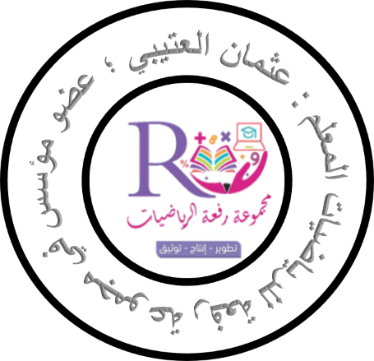 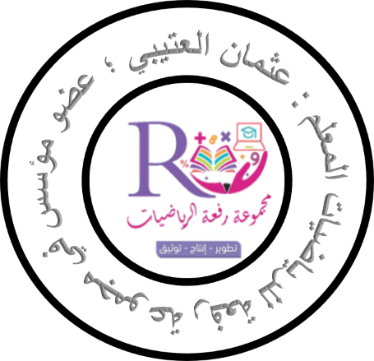 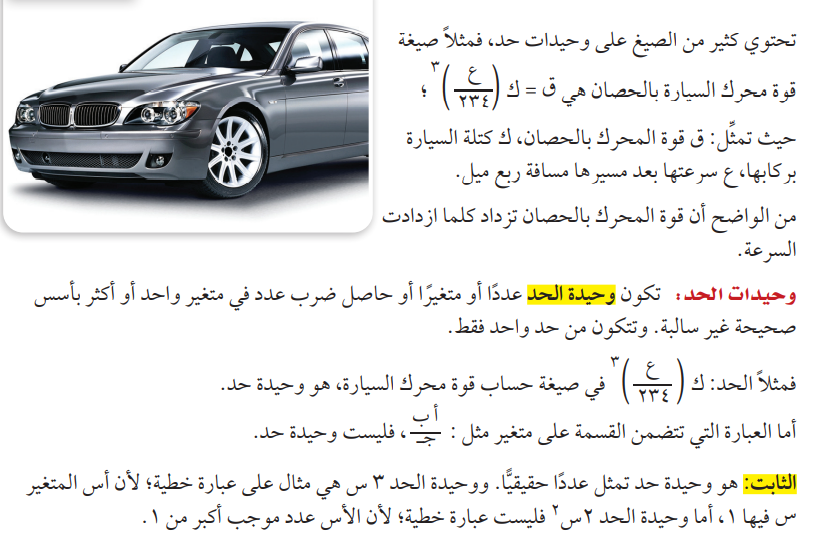 لماذا
تمييز وحيدات الحد
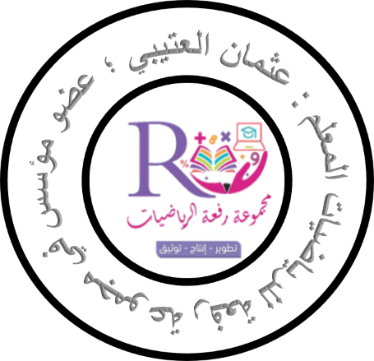 مثال 1
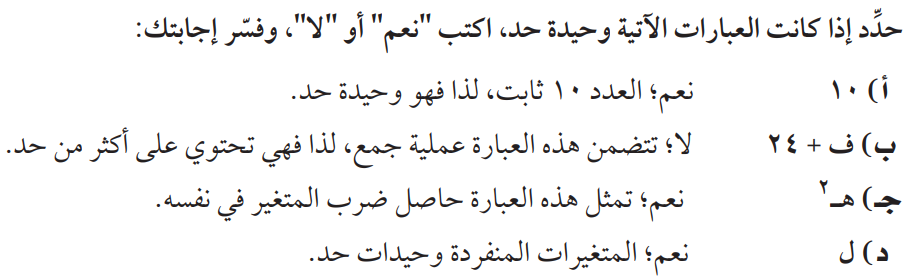 تحقق من فهمك
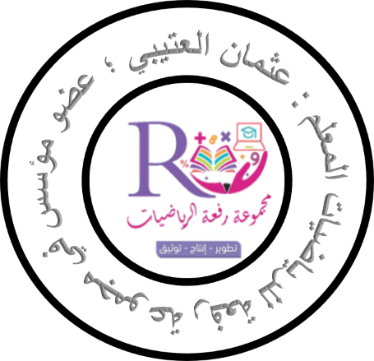 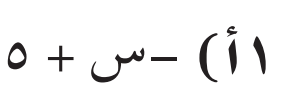 1 أ ) .........................................

1 ب ) ........................................

1 جـ ) ........................................

1 ب ) ........................................
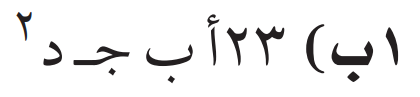 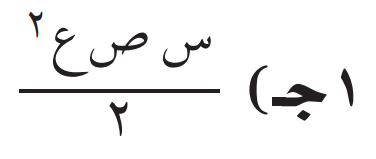 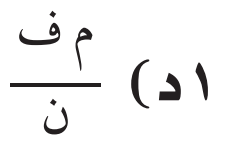 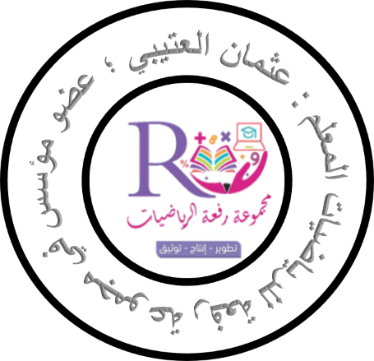 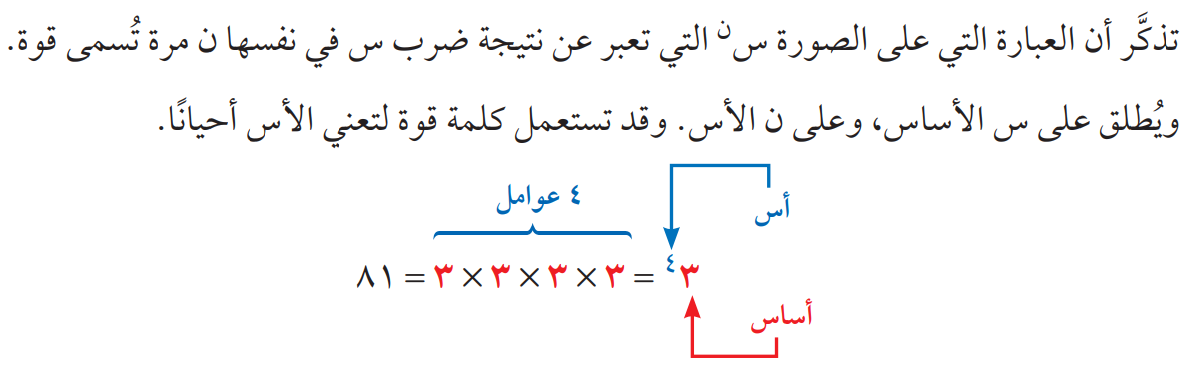 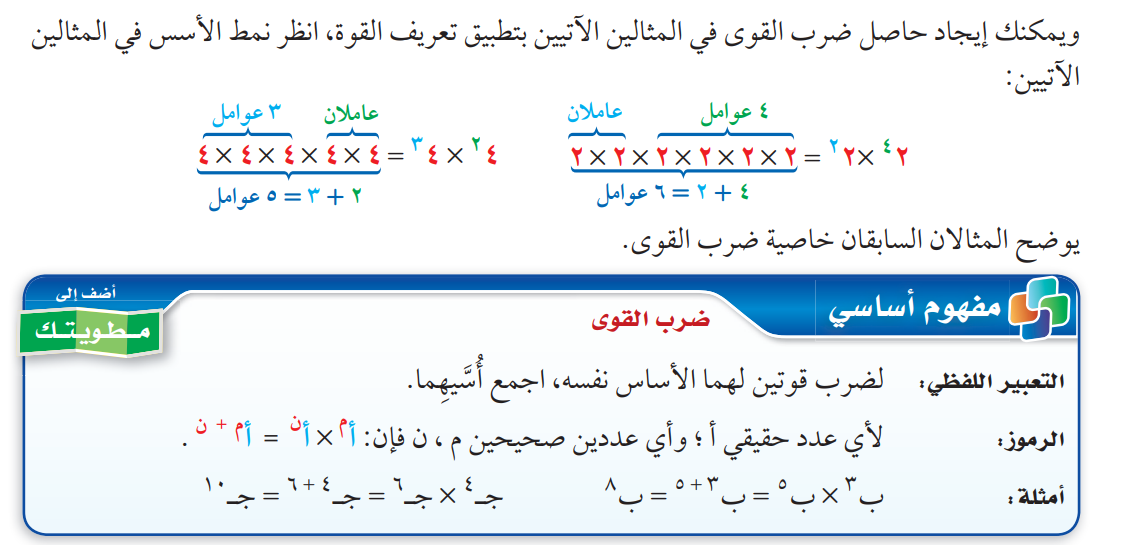 ضرب القوى
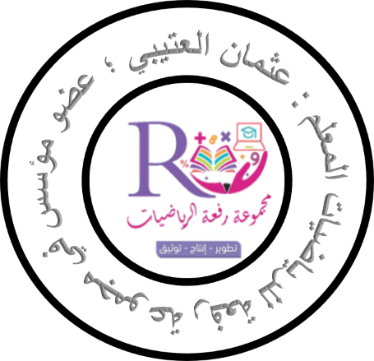 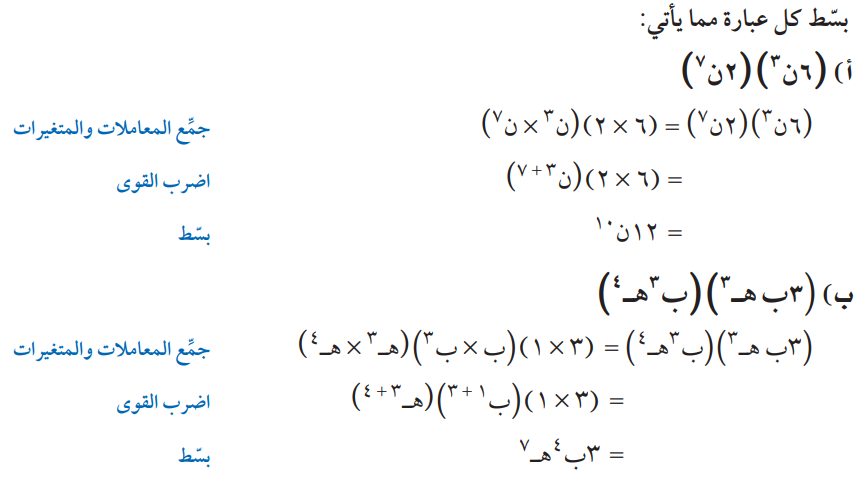 مثال 2
تحقق من فهمك
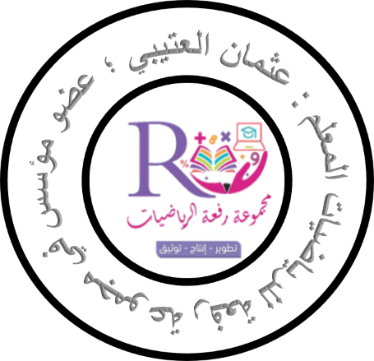 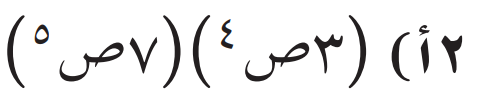 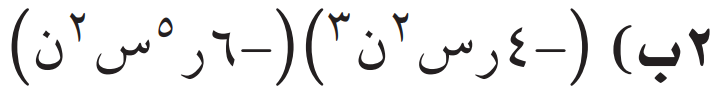 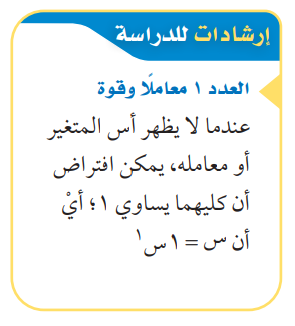 ......................................

......................................

......................................

......................................
......................................

......................................

......................................

......................................
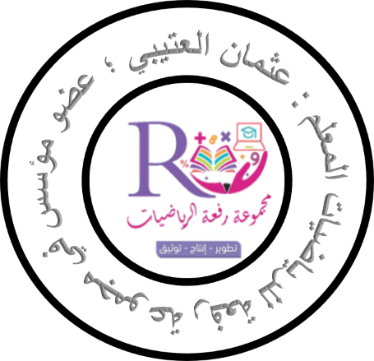 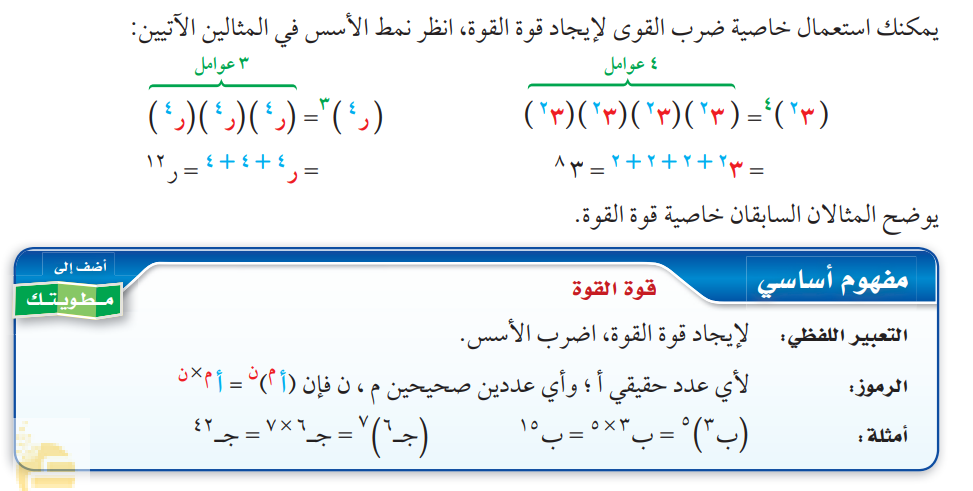 قوة القوة
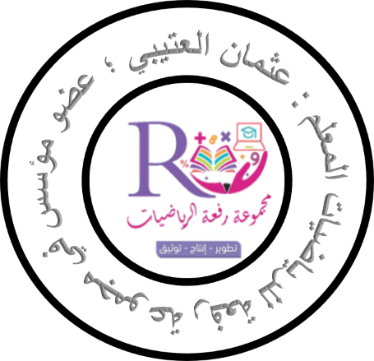 مثال 3
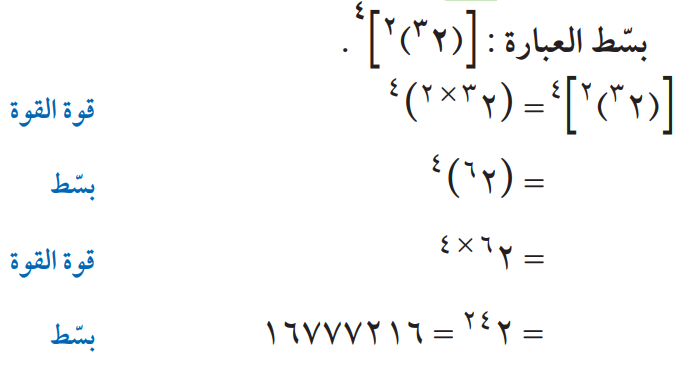 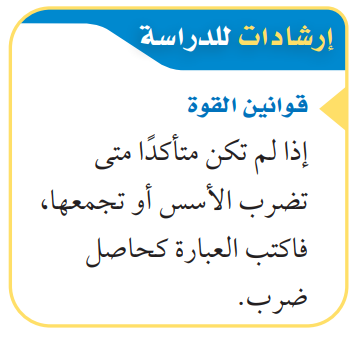 تحقق من فهمك
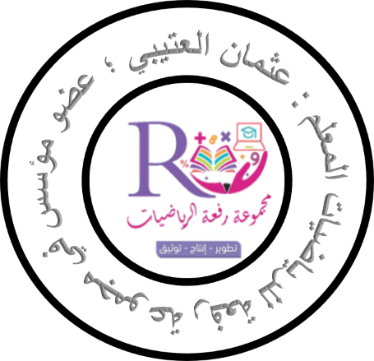 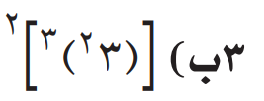 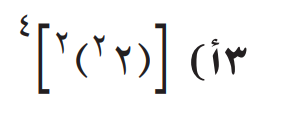 ......................................

......................................

......................................

......................................
......................................

......................................

......................................

......................................
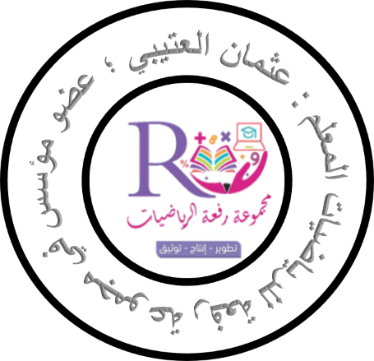 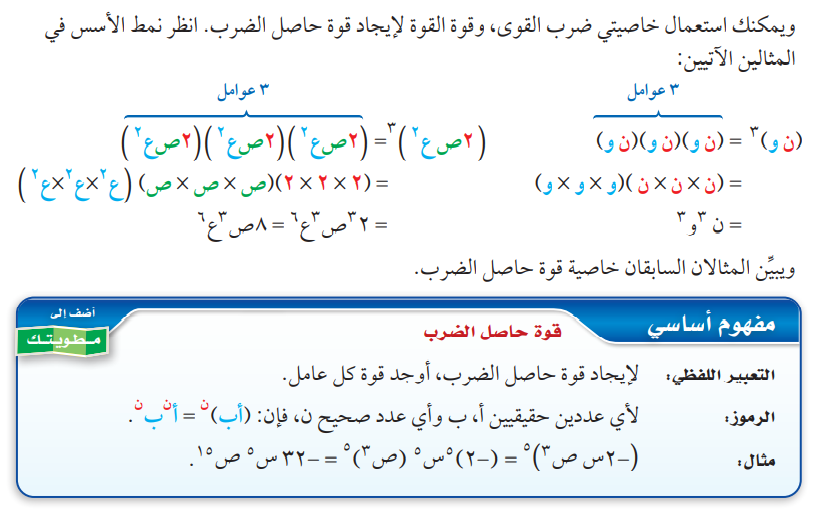 قوة حاصل الضرب
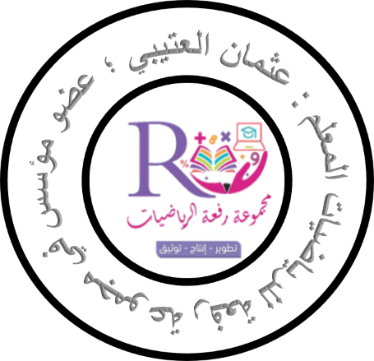 مثال 4
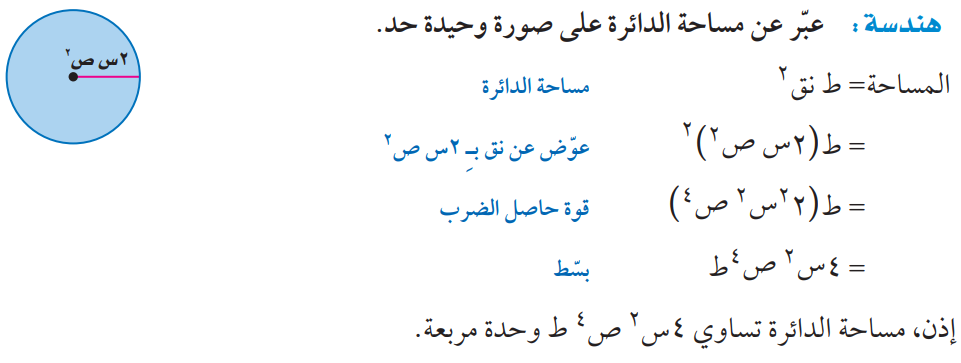 تحقق من فهمك
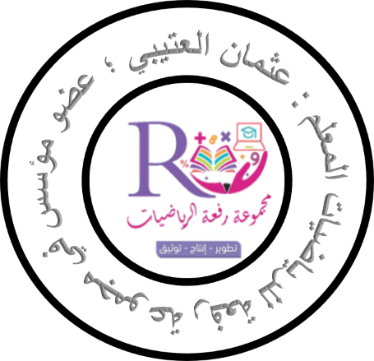 4ب) عبر عن مساحة المثلث الذي ارتفاعه 4أ وطول قاعدته 5أ ب2 على صورة وحيدة حد .
4أ) عبر عن مساحة المربع الذي طول ضلعه 3س ص2 على صورة وحيدة حد .
..........................................

..........................................

..........................................

..........................................

..........................................
..........................................

..........................................

..........................................

..........................................

..........................................
4أ
5أ ب2
3س ص2
تبسيط العبارات
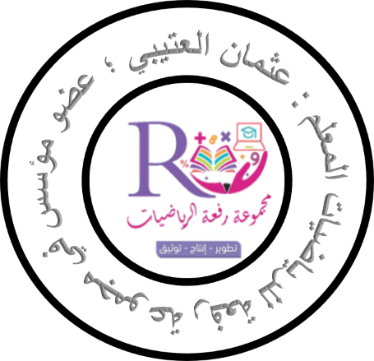 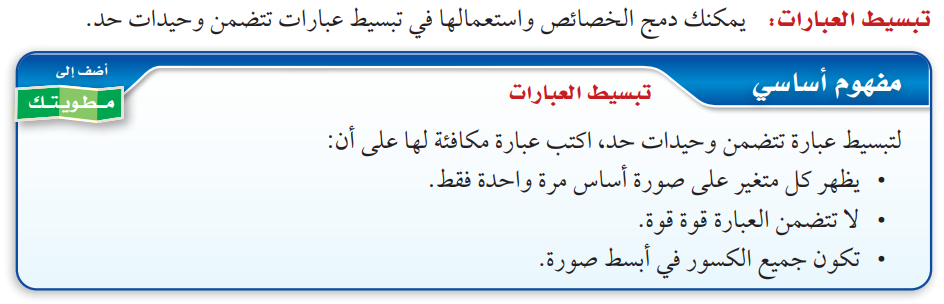 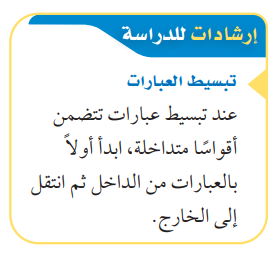 تبسيط العبارات
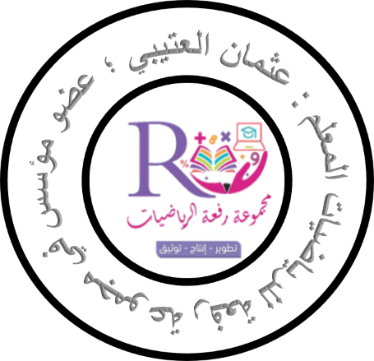 مثال 5
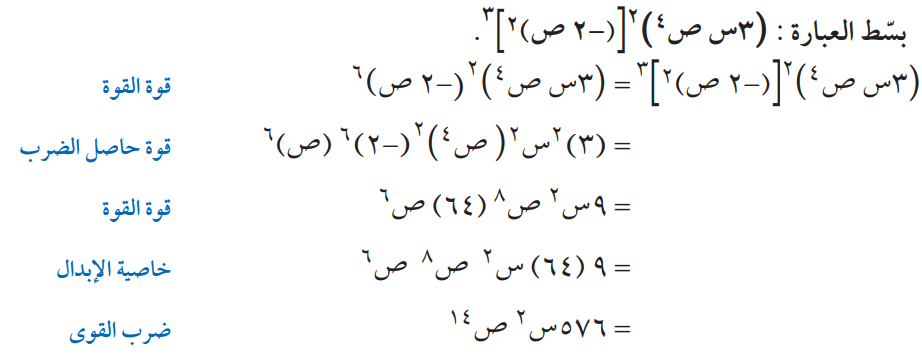 تحقق من فهمك
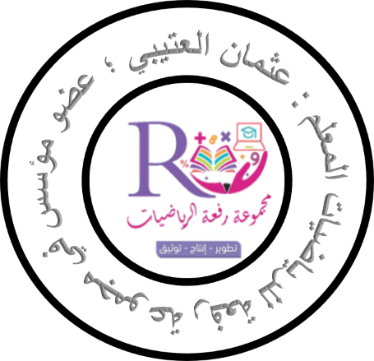 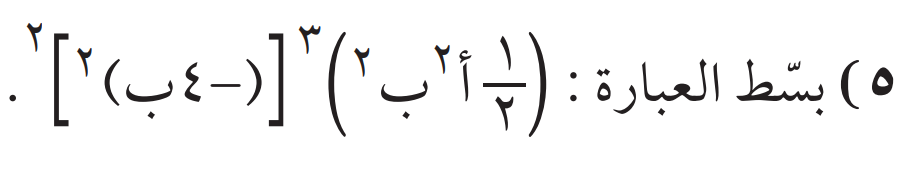 ..............................................................................................

..............................................................................................

..............................................................................................

..............................................................................................
تأكد
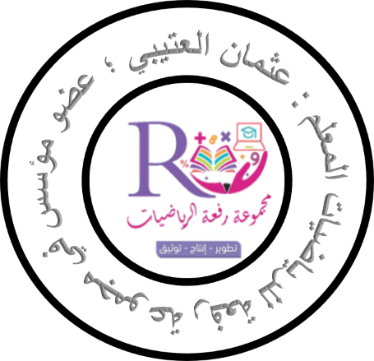 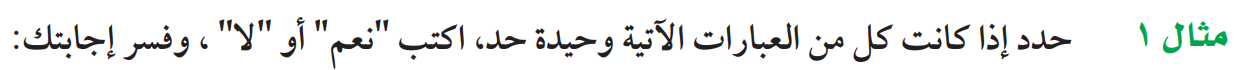 1  ) .........................................

2  ) ........................................

3  ) ........................................

4  ) ........................................
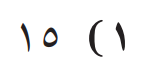 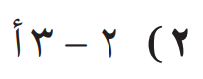 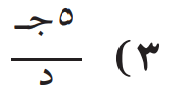 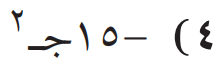 تأكد
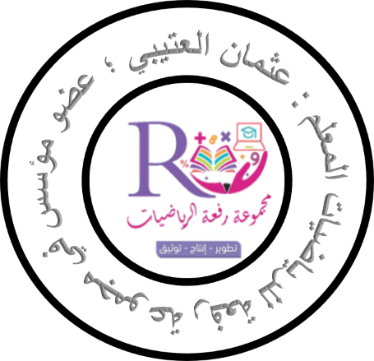 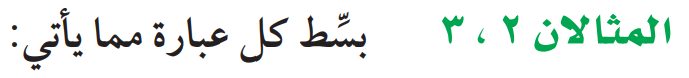 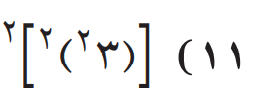 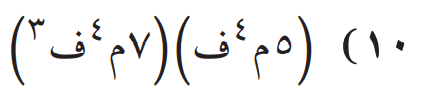 ......................................

......................................

......................................

......................................
......................................

......................................

......................................

......................................
تأكد
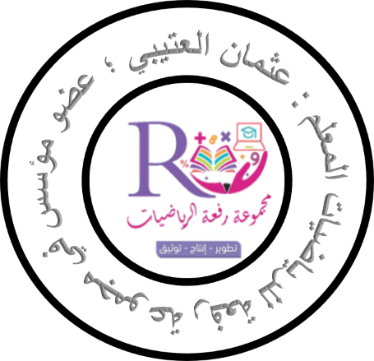 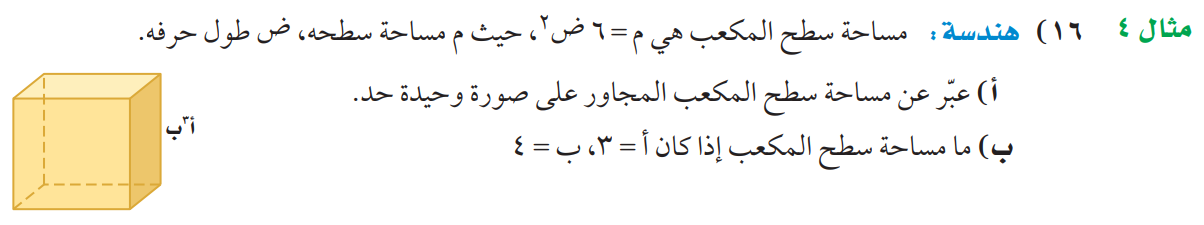 ............................................................................................................

............................................................................................................

............................................................................................................

............................................................................................................

............................................................................................................
مهارات التفكير العليا
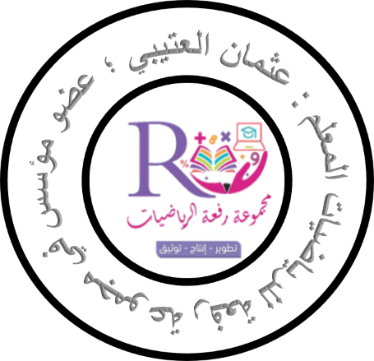 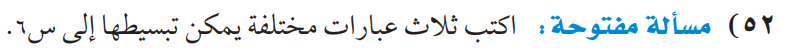 ............................................................................................................

............................................................................................................

............................................................................................................

............................................................................................................

............................................................................................................
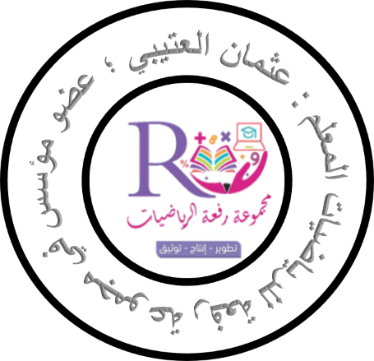 الواجب 
بمنصة مدرستي
تصميم 
أ. عثمان الربيعي
@uthman20191
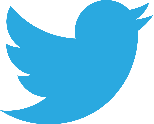 موقع رفعة التعليمية
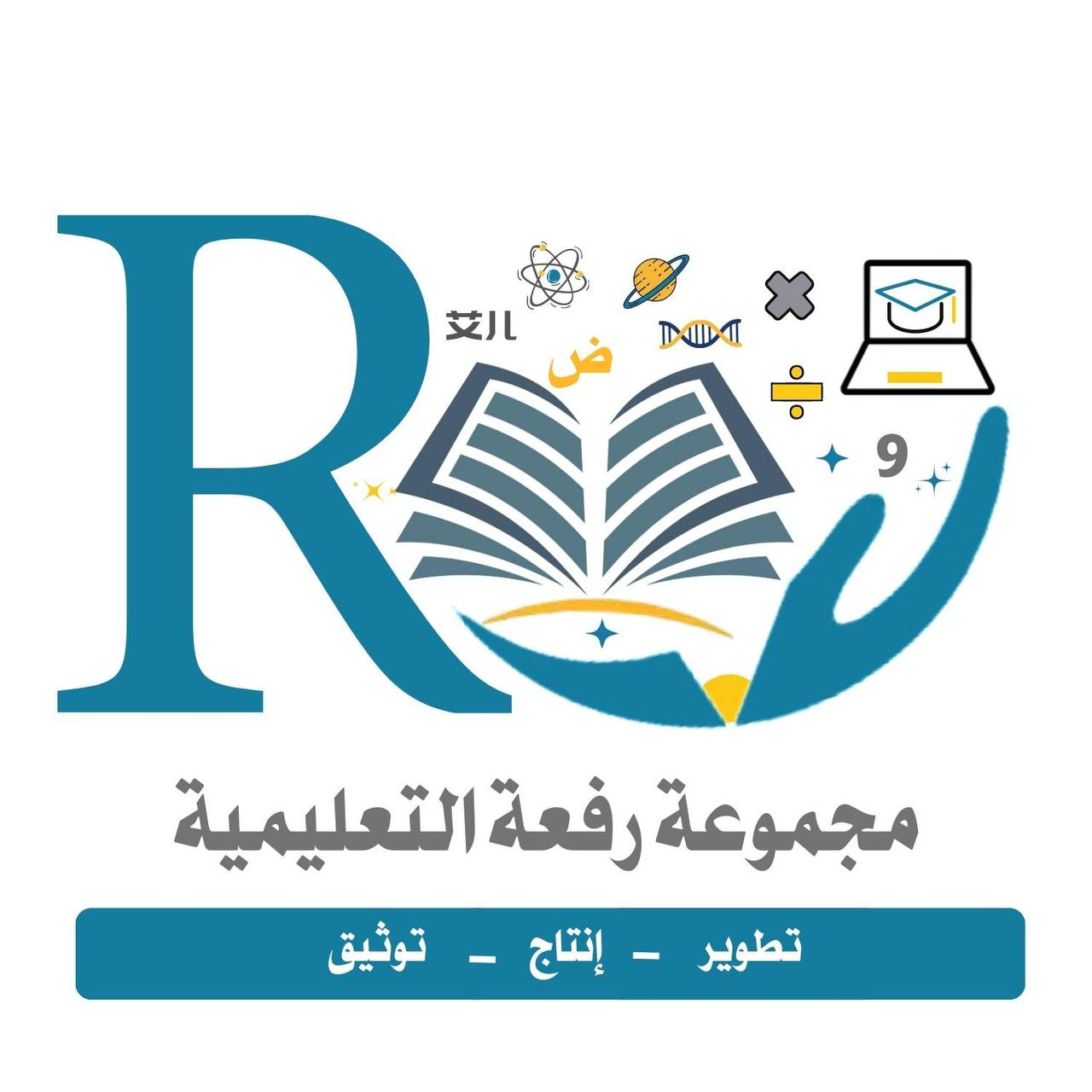